Multiscale Vector VolumesSIGGRAPH Asia 2012
Lvdi Wang, Yizhou Yu, Kun Zhou, Baining Guo

Tsinghua University, The University of Hong Kong, Zhejiang University, Microsoft Research Asia,
Tsinghua University
Overview
A compact vector representation for volumetric objects with
 complex internal structures spanning a wide range of scales.
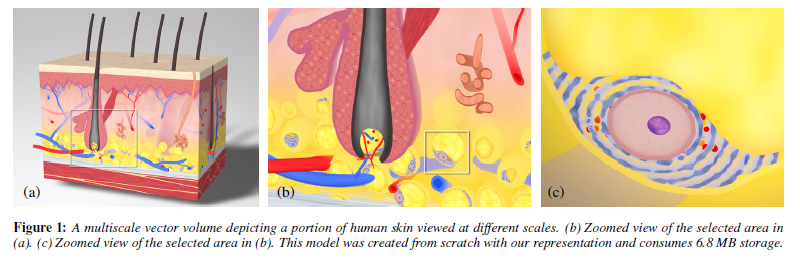 Key idea
Decompose a complex object into individual
volumetric components with respect to its multi-scale structure,
and preserve the boundary shape of each component in
a resolution-independent way.

 This is achieved by hierarchically
dividing an entire volumetric object into multiple non-overlapping
regions using multiple continuous signed distance
functions (SDFs).
Challenge
Constructing high-quality digital models with complex volumetric property, we have to face 2 task.

   -- how can we compactly represent volumetric structures and patterns spanning a wide range of scales
    --how can we represent high-frequency features in a resolution-independent way
Challenge
Visual artifacts: Anomalies during visual representation of e.g. digital 
                            graphics and imagery.
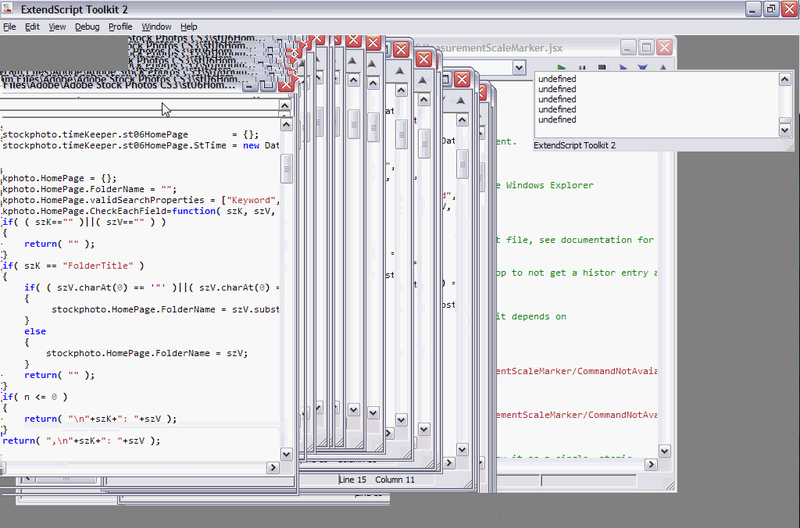 Volumetric object should be
Expressiveness: 
It should be able to represent volumetric
objects with spatial structures spanning a wide range of
scales and including complex non-manifold features.
 High frequency features should remain sharp during 
magnification.
Ease of editing:
 It should be easy and intuitive to 
create novel objects and edit existing ones using this
 representation.
Volumetric object should be
Random access: 
To be able to provide a timely response to user
 interactions, fast visualization is required, which further
demands efficient random access to the volumetric 
content.
Compactness:
 Given the limited memory on current graphics
cards, the representation should be as compact 
as possible.
Comparison
SDF tree
Limitation:
 It can only divide a volume into two-colorable regions


The bold arrows illustrate the traversal
Path to evaluate the color at location Pa
Content creation
Planning stage
    --rely on user’s knowledge to conceptually decompose the object in a hierarchical way
Creation stage
    --User need to create the object and assemble them together into linked SDF tree
Rendering
Traverse the SDF tree to decide which region a location p belong.
Antialiasing
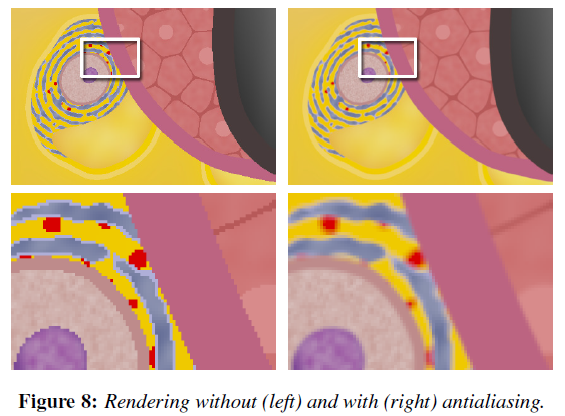